DASHBOARD  -  VICEPRESIDENCIA PROYECTOS - DIRECCIÓN DE SEGUIMIENTO Y CONTROL – Monitoreo, Seguimiento y Control de PIDAR  -  4 Trimestre - 2021
* No.   PROYECTOS PIDAR COFINACIADOS:
364
No.  PROYECTOS PIDAR CERRADOS:
113
* No. DE BENEFICIARIOS DIRECTOS:
36.333
No. DE ASOCIACIONES ATENDIDAS:
595
* RECURSO COFINANCIADO: 
$416.637.979.726 millones
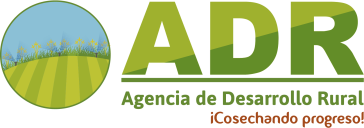 % PROYECTOS POR UTT :
Santa Marta		10%        
Cartagena			7% 
Montería			6% 
Cucuta			5% 
Medellín			10% 
Manizales			6%
Tunja				7% 
Ibagué			3%
Popayán			12%
 Pasto				12%
 Neiva			8%
 Villavicencio		7%
13.  Cundinamarca		7%
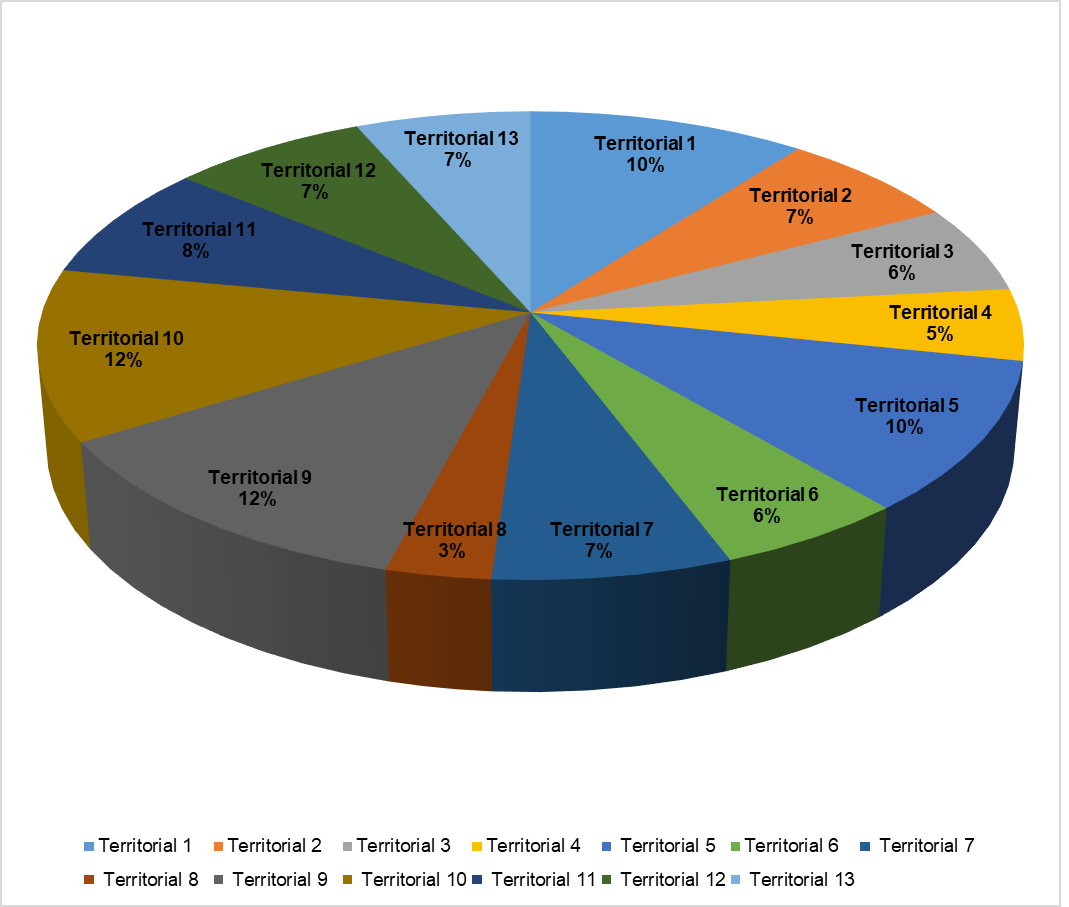 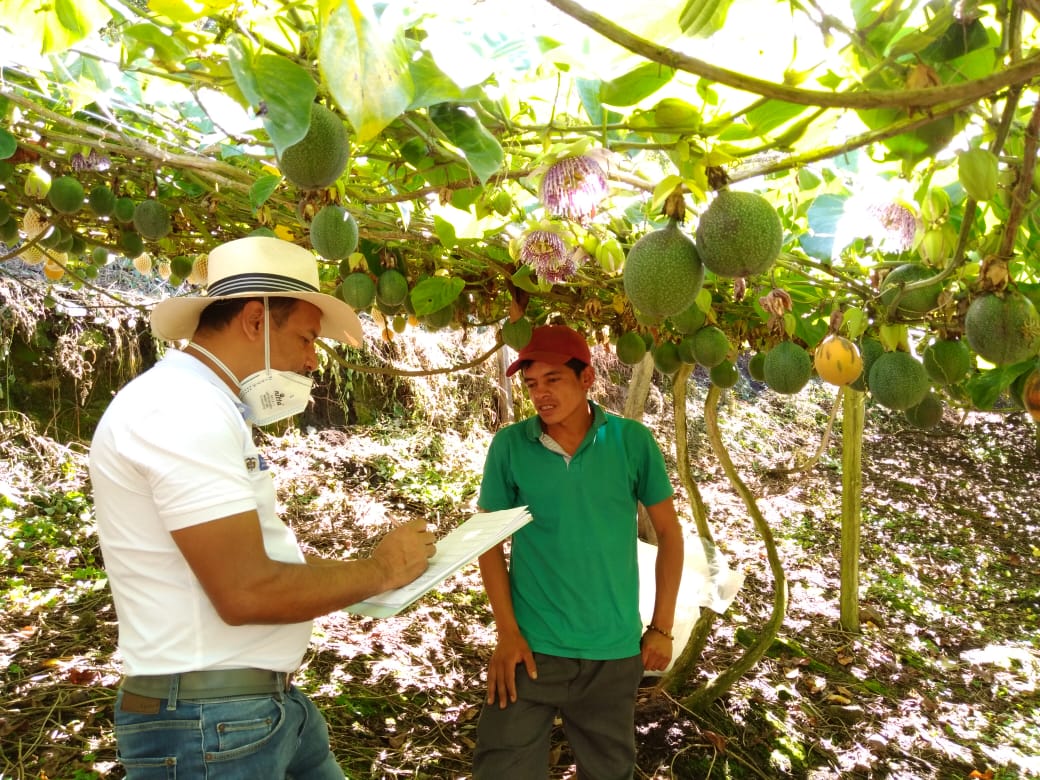 INDICADORES  DE  SEGUIMIENTO A LOS PIDAR:
1. PROMEDIO AVANCE DE PROYECTOS:                        2. ESTADO DE LOS PROYECTOS:
    






3.MODIFICACIÓN PLAN DE INVERSIÓN PROYECTOS MONITOREADOS (82):


4. TIEMPO PROM EJECUCIÓN                                               



6. CALIDAD DE VIDA                             7. MEJORAMIENTO DEL CONOCIMIENTO  


8. SATISFACCIÓN                                              9. AUMENTO DE INGRESOS
No. MONITOREOS IN HOUSE:
62
No. DE ALERTAS IDENTIFICADAS EN MONITOREO INHOUSE:
10
No. PROYECTOS CON REPORTE MENSUAL UTT DE LOS MONITOREADOS :
31
Nº BENEFICIARIOS DIRECTOS  CONTACTADOS EN MONITOREO:
674
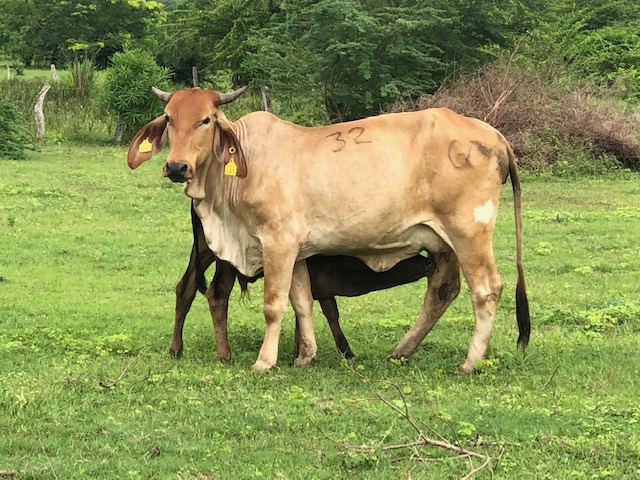 0,3%
31%
22,8%
4,4%
33,2%
8,2%
Notificado
Socializado
En ejecución
Cerrado
Suspendido
Ejecutado esperando el  cierre
AVANCE PROYECTO (70 proyectos con monitoreo in house, informe de seguimiento o cierre y matriz indicadores): 24% con cumplimiento al 100%, 47% con avance entre 51% - 90 %, y 12% con avance inferior al 15%, y se encuentran en estado notificado y socializado.
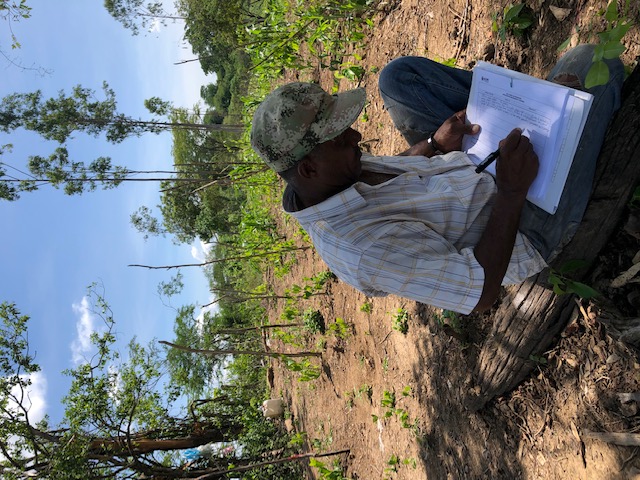 Modificación al plan de inversión: 51% de los PIDAR con monitoreo y seguimiento tiene modificación, el 49% restante no tiene modificaciones.
Del total  (70 proyectos)  el 21%  cumplieron, 79% presentan ampliación de plazos establecidos
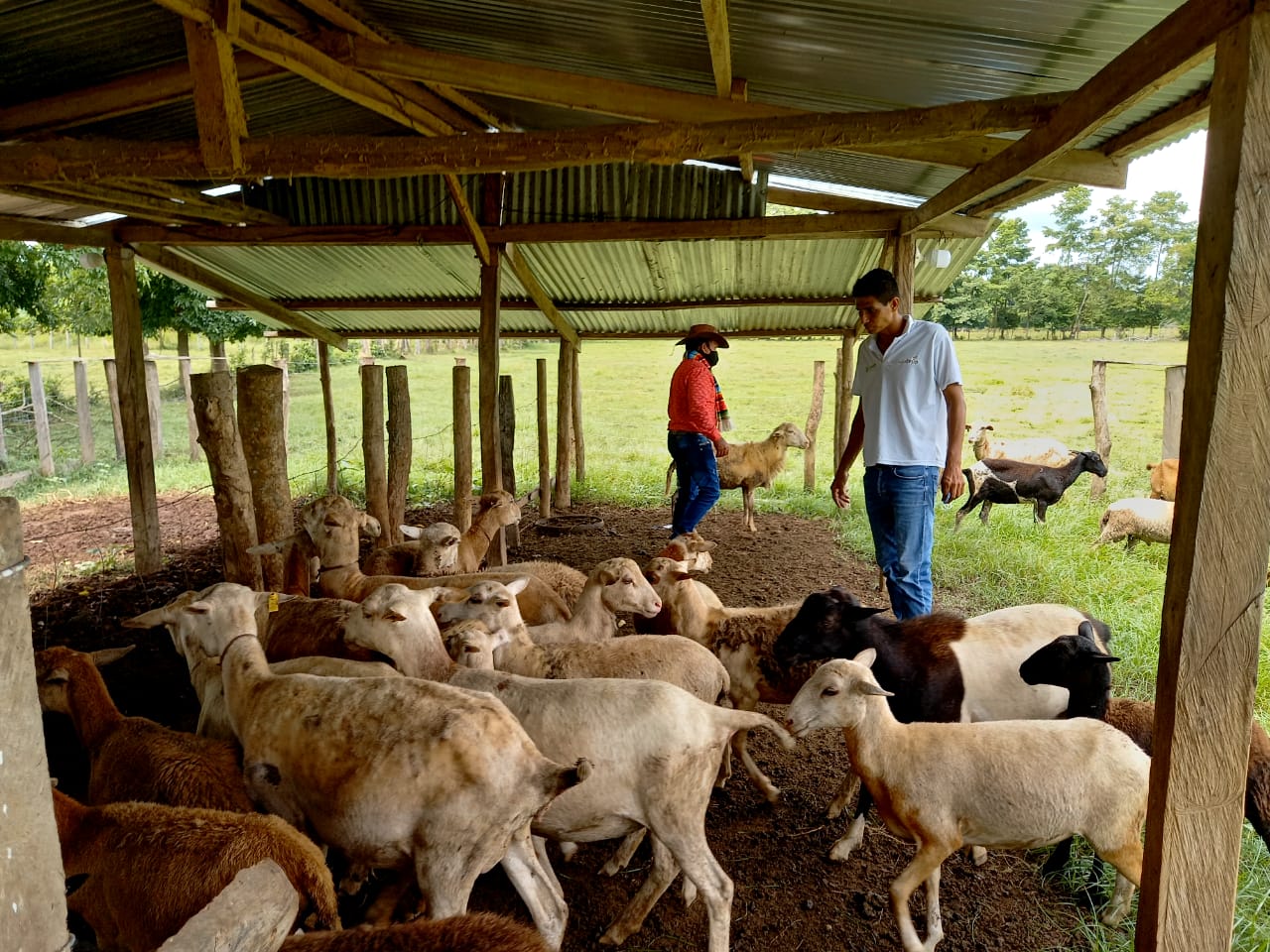 73% con calificación de 5 - (19 proyectos)
87%  contestó  SI (323  beneficiarios)
34%  contestó SI (323 beneficiarios)
61%  con calificación de 5 (323 beneficiarios)
GESTIÓN ALERTAS :

                      Alertas Abiertas   
        197

Trimestre:
No. de Alertas abierta vs  No. de Cerradas:
   19     vs    105

No.  Alertas acumuladas vs No. de Cerradas: 
  542   vs   345
No. LECCIONES APRENDIDAS  Y TIPOLOGÍA EN LOS PIDAR EN EJECUCIÓN:  %
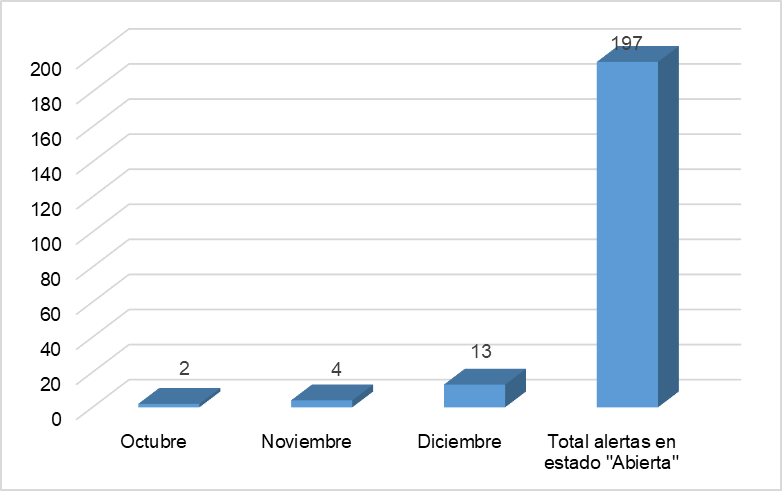 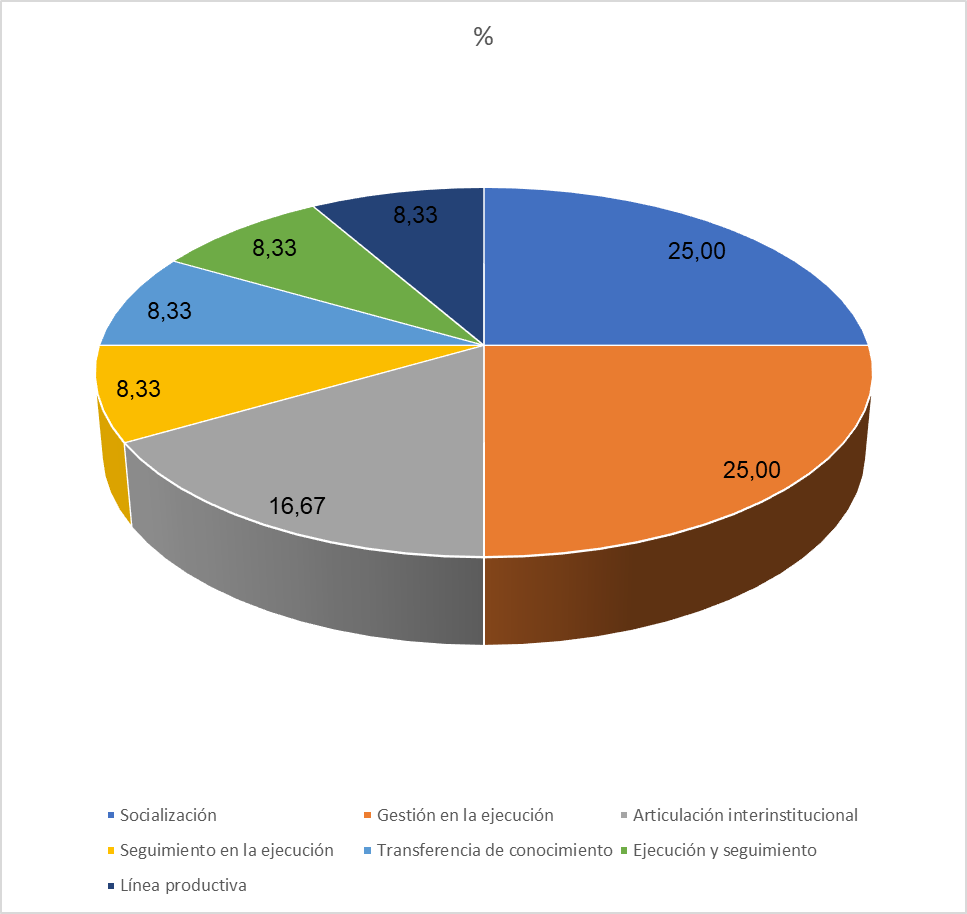 *   Datos acumulados reportados en la Data Maestra de la Dirección  de Seguimiento -  293 proyectos cofinanciados, excluyendo el PIDAR que fue revocado y corresponde a la resolución No. 542 de julio de 2018. 
Las imágenes corresponden a proyectos en seguimiento de la ADR,  *Ancuya Nariño – Granadilla , *Plato Magdalena – Yame, *Plato  Magdalena – Ganadería, *Talameque Cesar – Ovino.